Здравствуйте, вас приветствуют ребята из детского сада №26 «Росинка» города Королёв.Город Королёв –наукоград.Основан в 1938г.
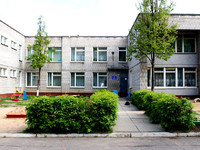 Символика города Королёва
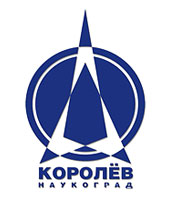 Город Королёв назван в честь инженера-констуктора и основоположника практической космонвтики Сергея Павловича Королёва
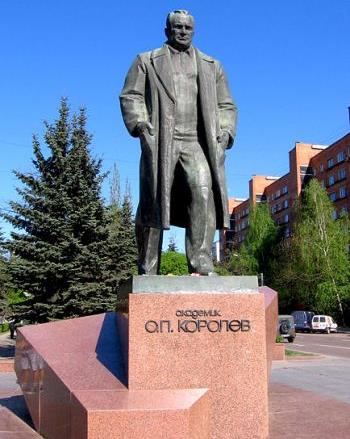 «Восток -1»
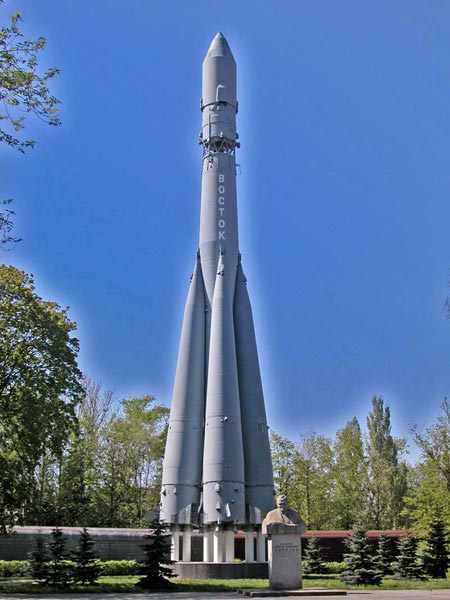 Первый пилотируемый космический корабль «Восток - 1», на котором был  реализуем первый в мире полёт человека в космос — гражданина СССР Юрия Алексеевича Гагарина — по околоземной орбите.
В Королёве находится центр управления полётами (ЦУП)
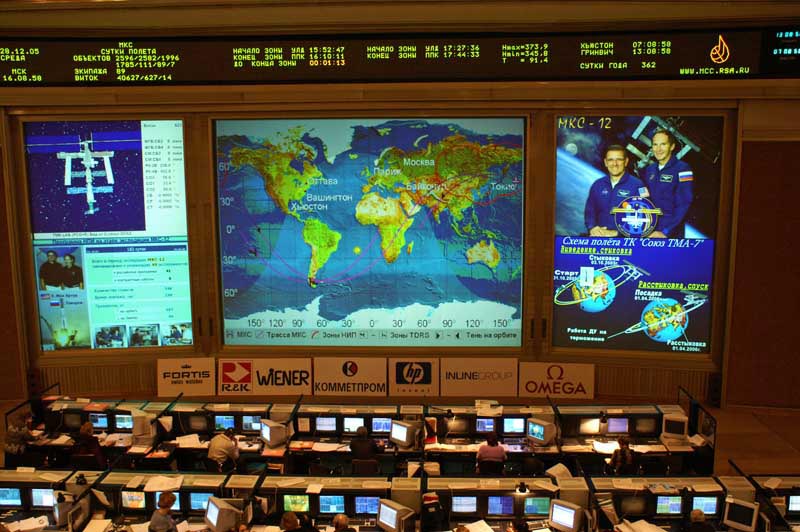 Монумент первому искусственному спутнику Земли и символ города ракета
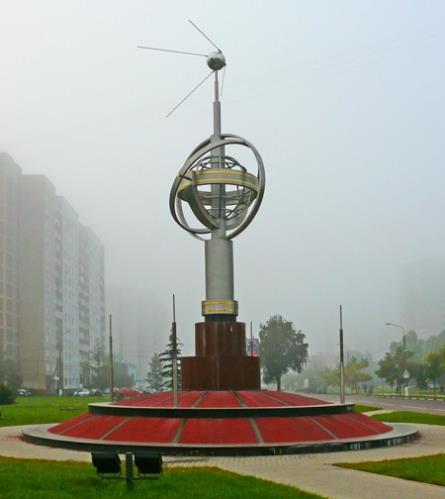 Градообразующее предприятие
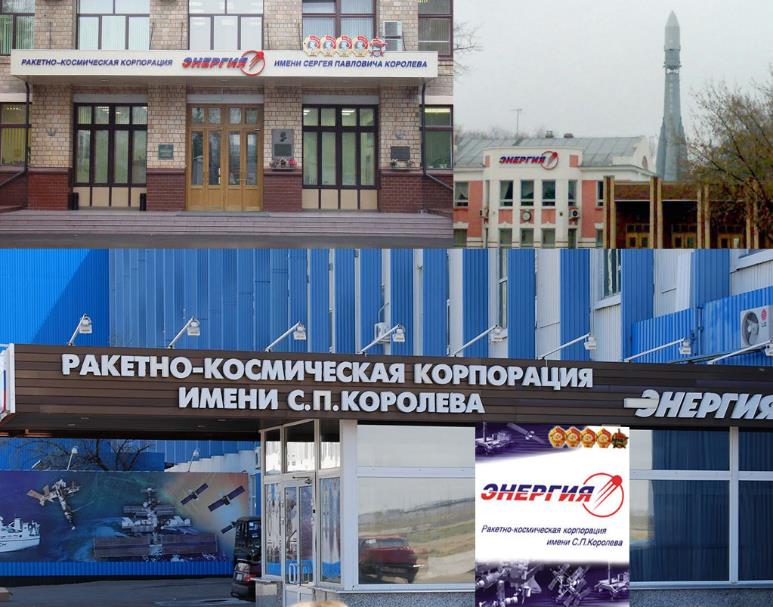 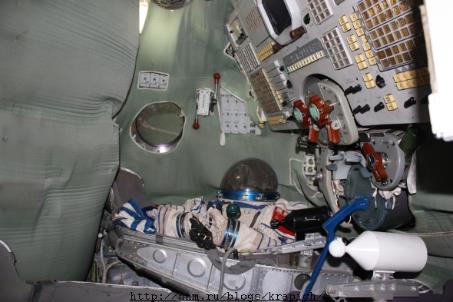 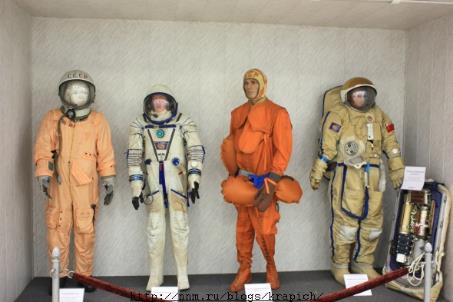 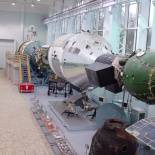 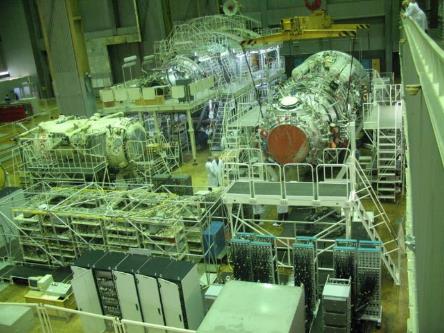 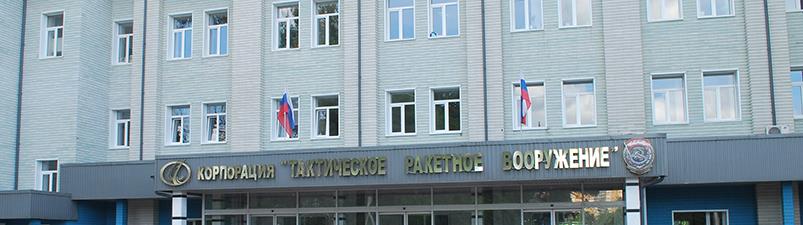 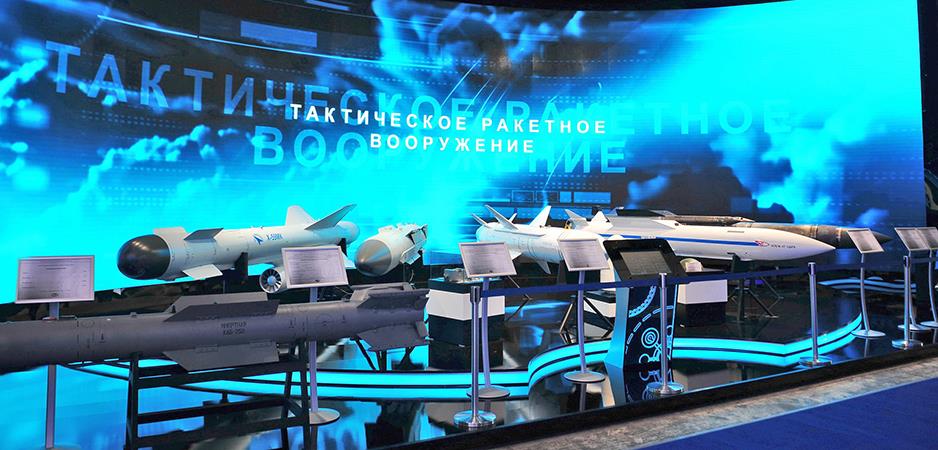 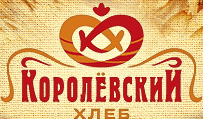 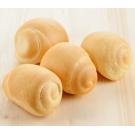 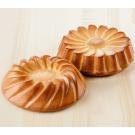 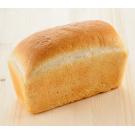 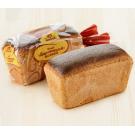 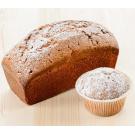 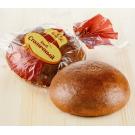 Фабрика «Передовая текстильщица»
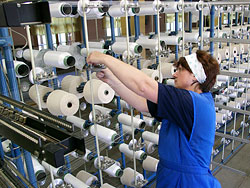 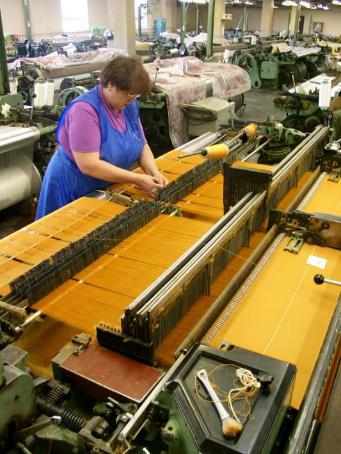 Мемориал Славы в честь русского народа, воинов, защищавших нашу Родину в Великую Отечественную войну.
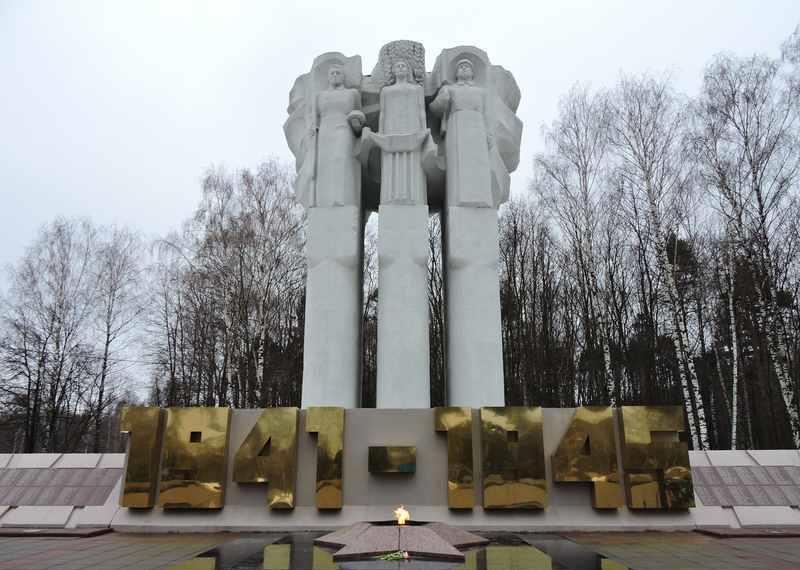 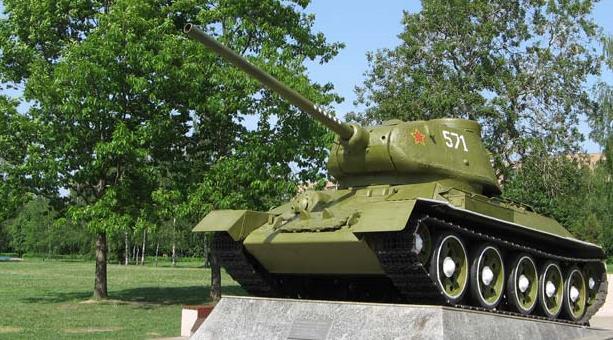 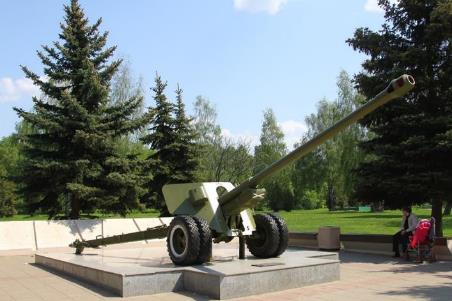 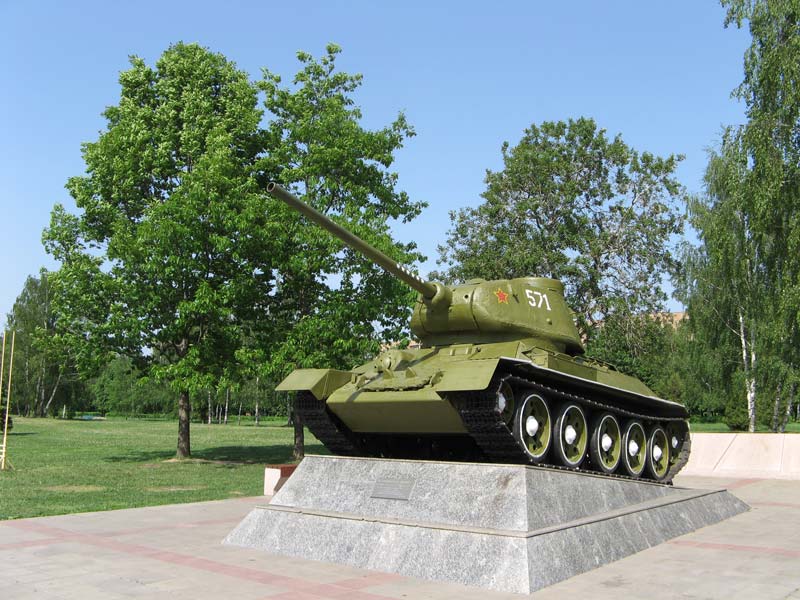 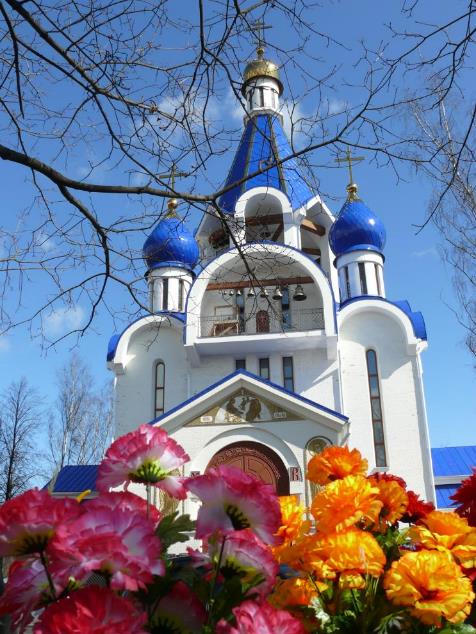 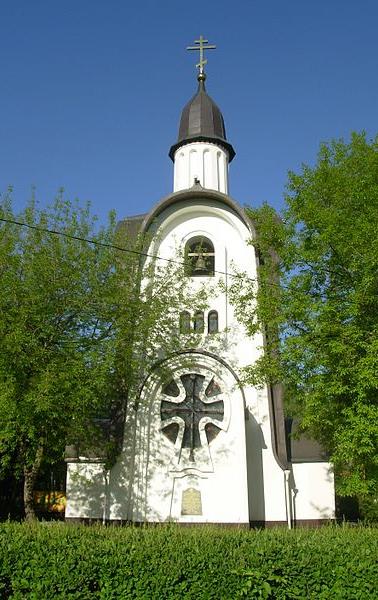 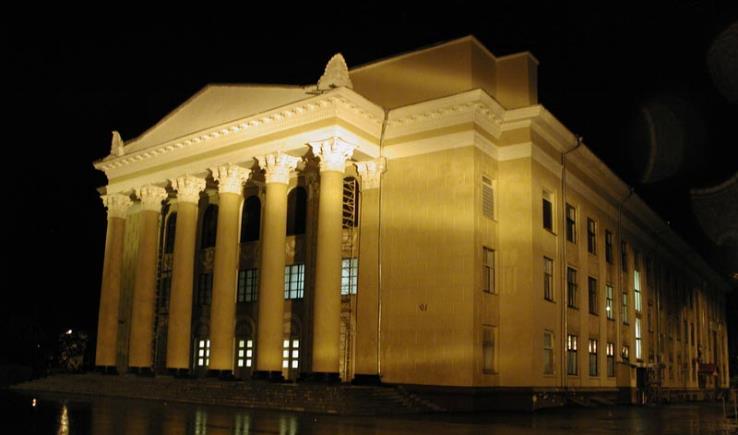 ЦДК им.Калинина, где расположен историчечкий музей нашего города
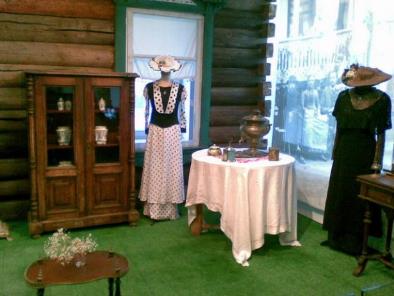 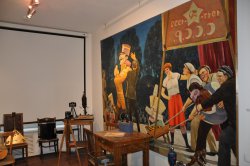 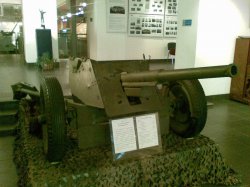 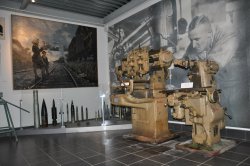 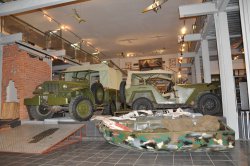 В нашем городе жила и работала поэт Марина Цветаева
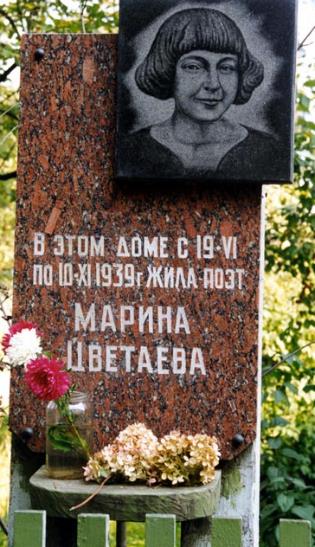 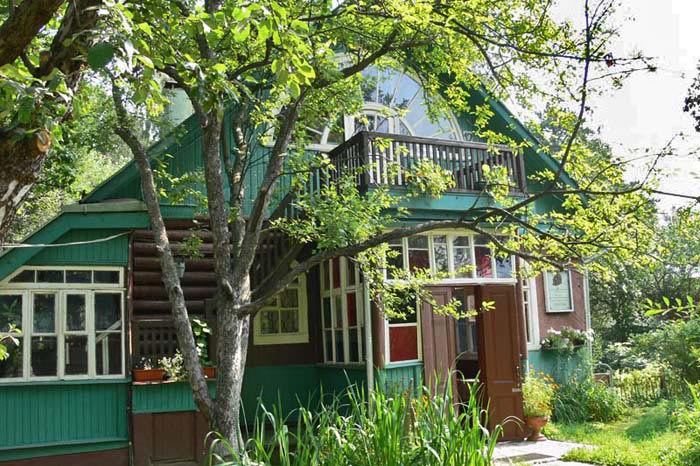 Функционируют два стадиона
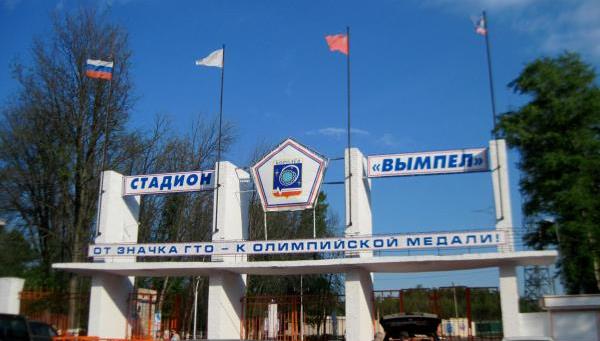 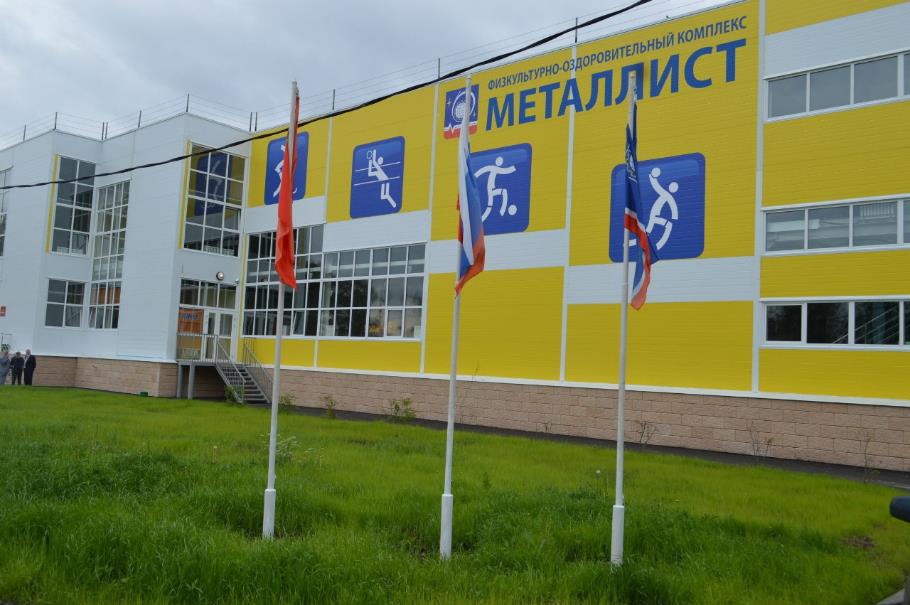 Наш город молодой и современный!
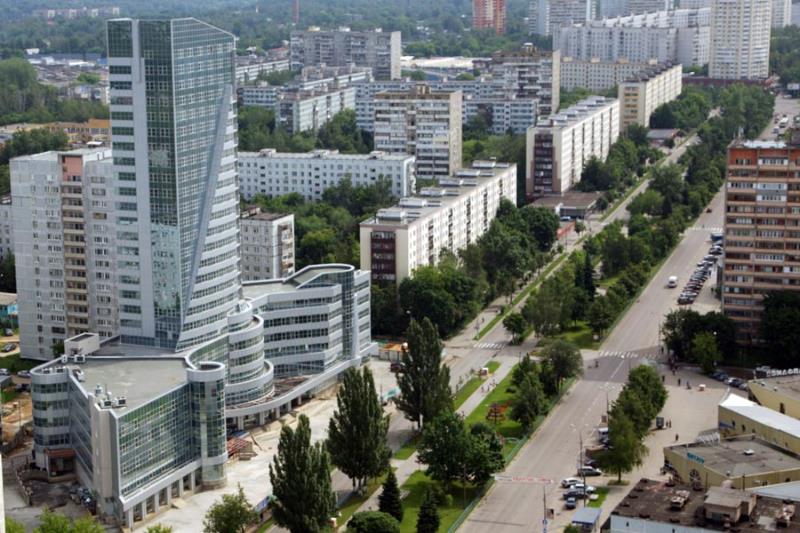